Infographics in the Classroom
Jeni Gearhart
Hedgesville High School
jgearhart@k12.wv.us
@MsGearhart11
Definition: a visual image such as a chart or diagram used to represent information or data.
Infographics are mostly visual
Includes:
Symbols (Ex: Arrows connecting topics)
Intentional color/sizing of objects to demonstrate importance
Charts/diagrams
What is an infographic?
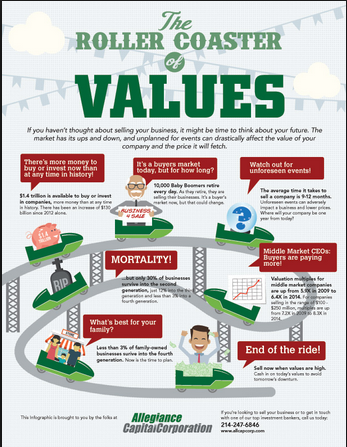 How does the organization influence the message?
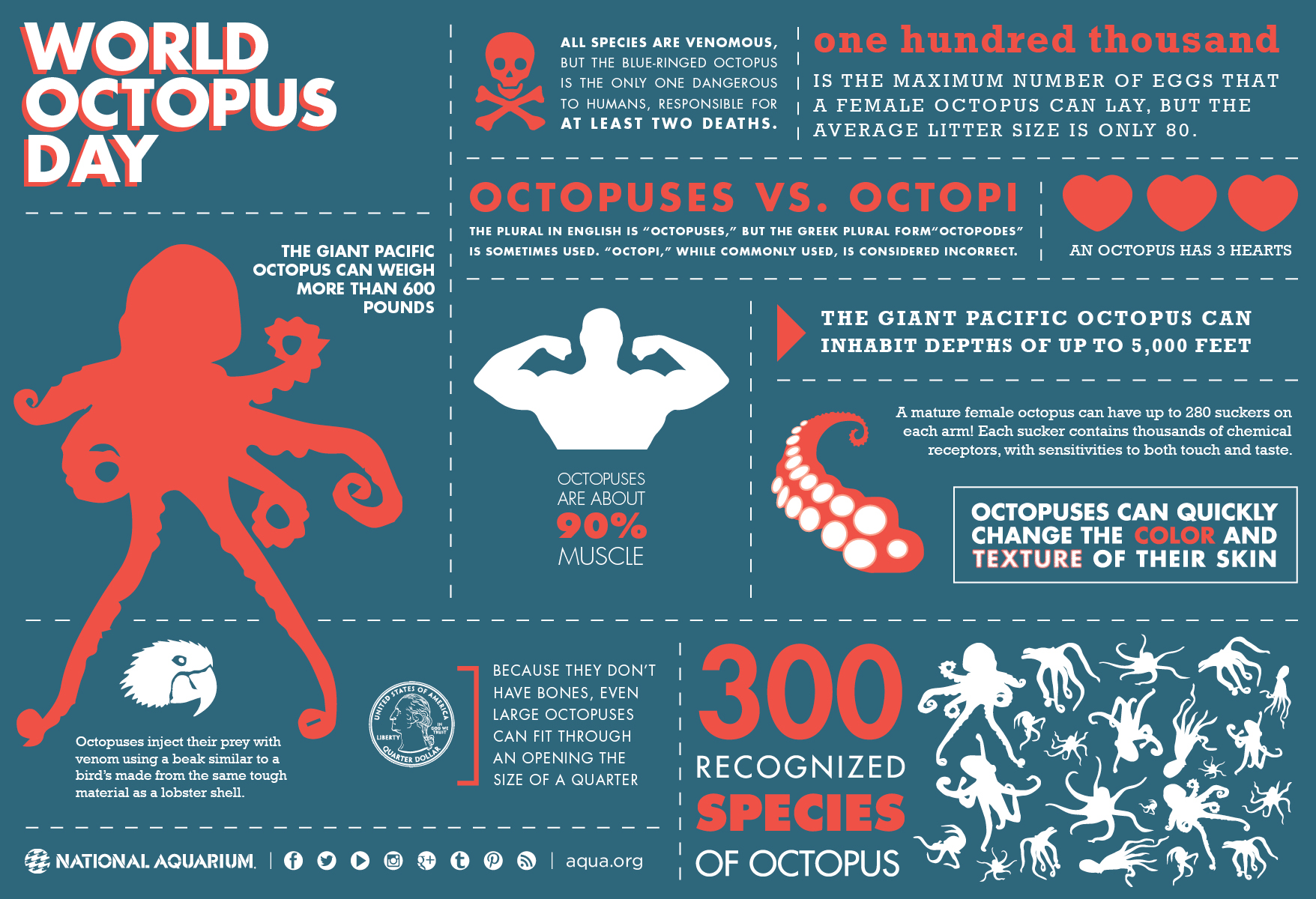 How does the organization influence the message?
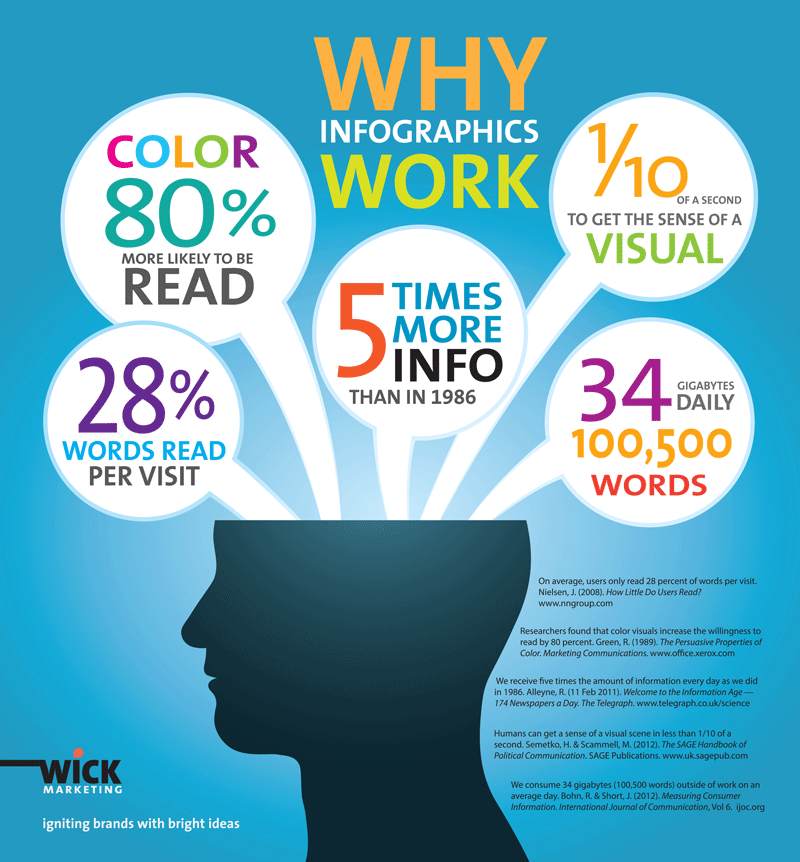 How does the organization influence the message?
1984 Goldstein’s Book (Low-Tech)
To Kill a Mockingbird Themes (Low-tech)
2016 Election Research Paper
2017 Advocacy Research Editorial
Infographics in My Classroom
10th Grade novel 1984
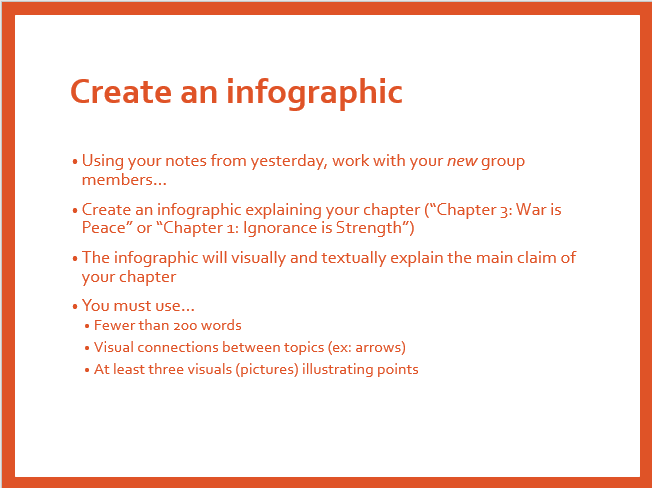 Infographics: SummarizingStudents visually display their knowledge of a large piece of text
10th Grade novel 1984 (Low Tech)
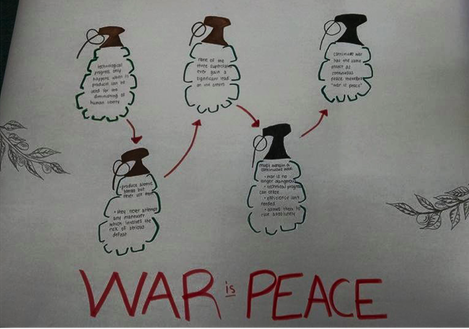 Infographics: SummarizingStudents visually display their knowledge of a large piece of text
10th Grade novel To Kill a Mockingbird (Low Tech)
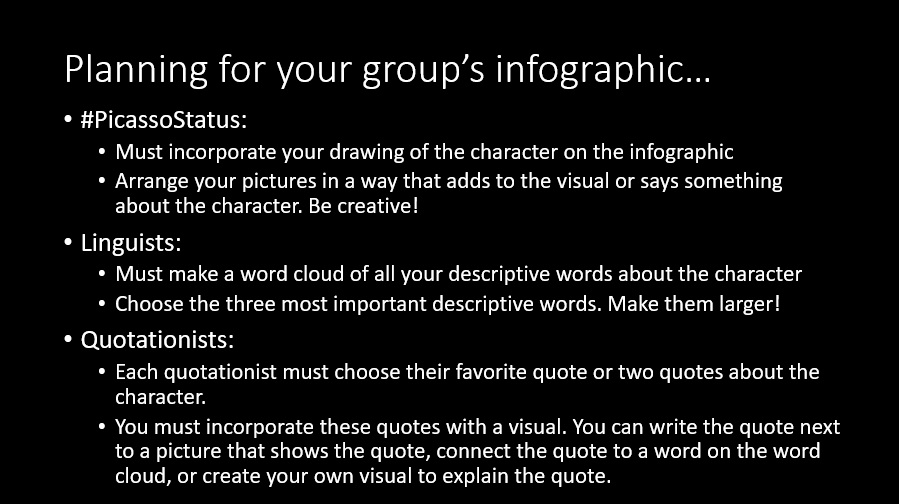 Theme/CharacterStudents visually display Character Knowledge
Credit: Liz Keiper
10th Grade novel To Kill a Mockingbird (Low Tech)
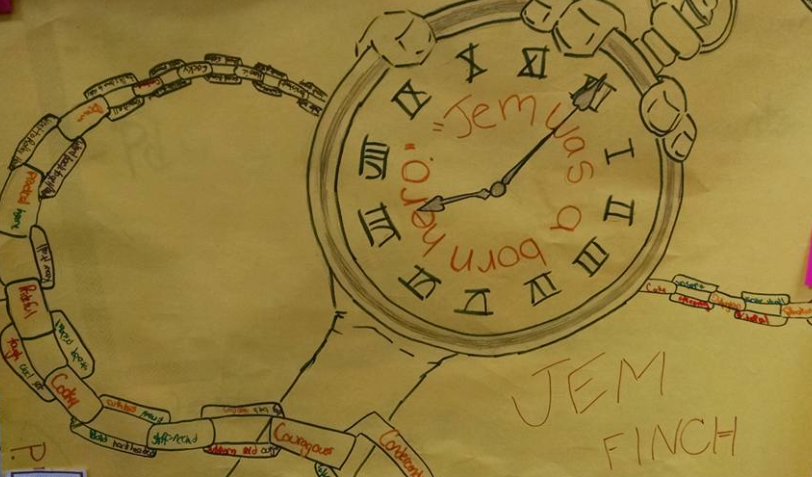 Theme/CharacterStudents visually display Character Knowledge
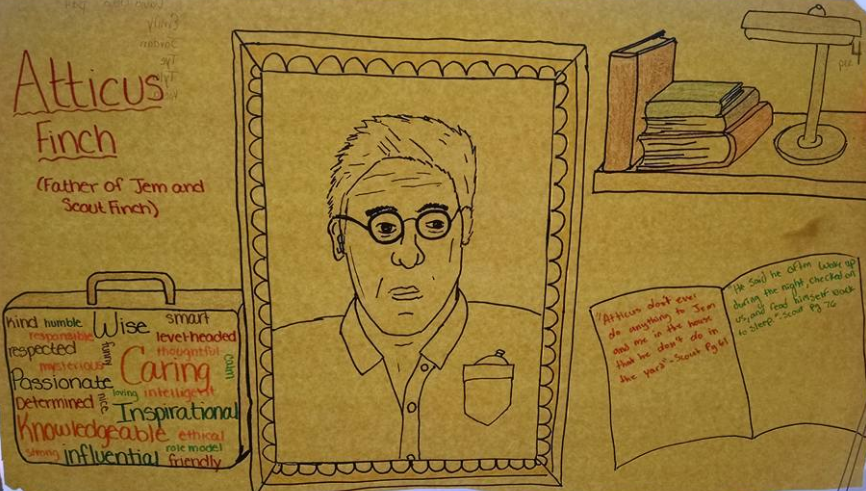 AP Lang: 2016 Presidential Candidate Research Paper & 2017 Advocacy Editorial
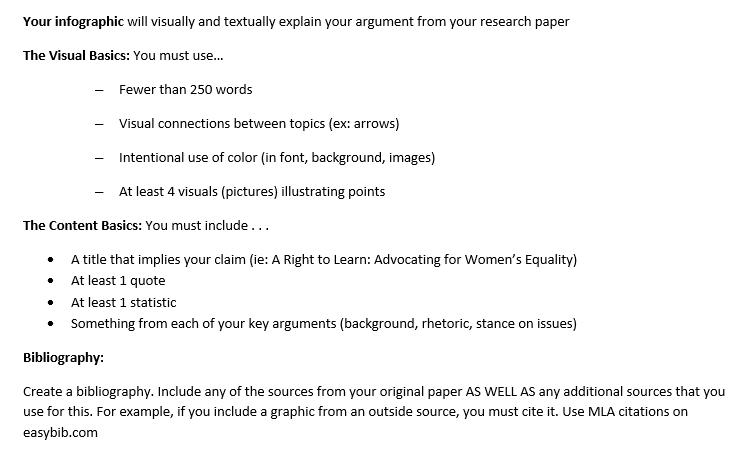 ResearchDisplay data and research (after formal research paper)
Into the Mind of Bernie Sanders (2016 election project- AP Lang)
The Problem with Food (2017 Advocacy Project- AP Lang)
What it Takes to Learn (2017 Advocacy Project-AP Lang)
Where’s Her Money? (2017 Advocacy Project- AP Lang)
Student Examples
So much learning! Standard-wise, it targets understanding and evaluation of informational argument, research, and use of technology.
It is real life. These infographics look professional. Students encounter things like this every day and now they know how to interpret and evaluate it.
Why infographics?
Piktochart
https://piktochart.com/ 
Easel.ly 
https://www.easel.ly/ 
Canva (desktop and Ipad app)
https://www.canva.com/ 
Venngage
https://venngage.com/
Infographic options
Teacher ExampleVisual Syllabus
Credit: Kate Harpel
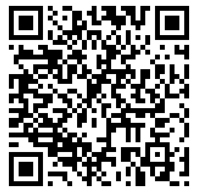 http://gearhartclass.weebly.com/bcs-geek-week-2017-infographics.html


Contact
jgearhart@k12.wv.us
@MsGearhart11
Find my ppt & resources here